Catalizar la investigación ética en emergencias ​
Orientación ética, lecciones 
aprendidas de la pandemia de COVID-19 y agenda pendiente​
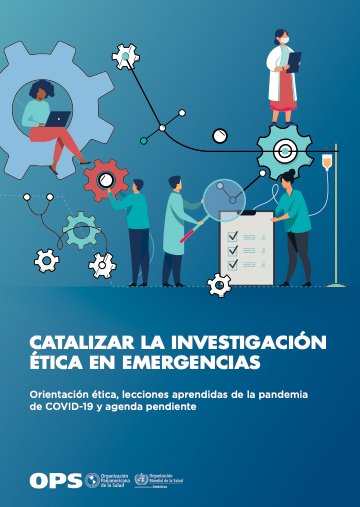 Catalizar la investigación ética en emergencias. ​Orientación ética, lecciones aprendidas de la pandemia de COVID-19 y agenda pendiente​
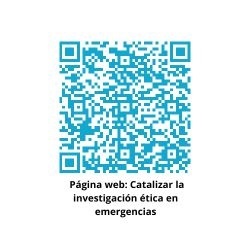 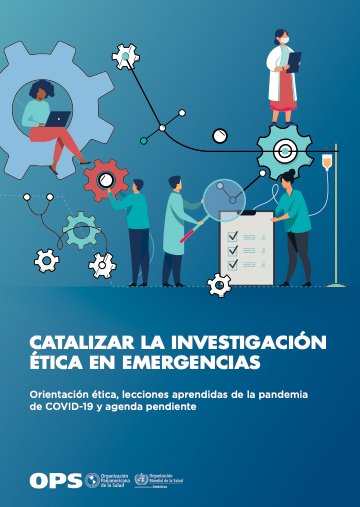 Producción regional basada en una reflexión regional para mejorar nuestra preparación ética para futuras emergencias.

Financiada por el Wellcome Trust.
Catalizar la investigación ética en emergencias. ​Orientación ética, lecciones aprendidas de la pandemia de COVID-19 y agenda pendiente​
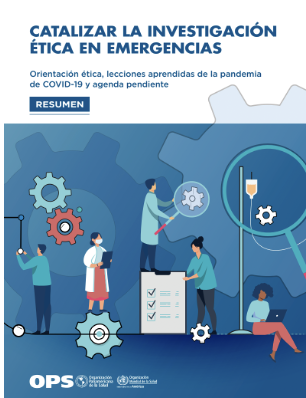 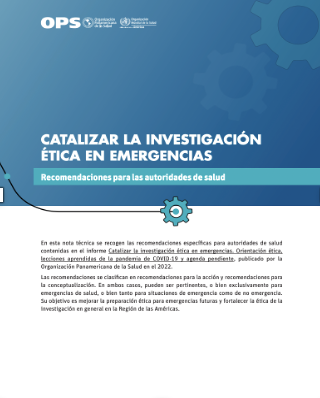 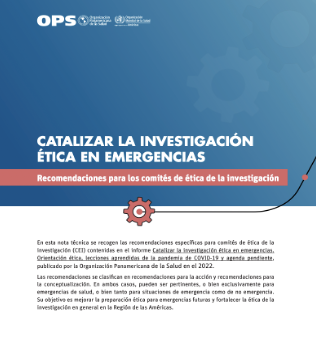 Recomendaciones para autoridades de salud
Recomendaciones para comités de ética
Resumen
Integra, revisa y complementa las orientaciones éticas previas
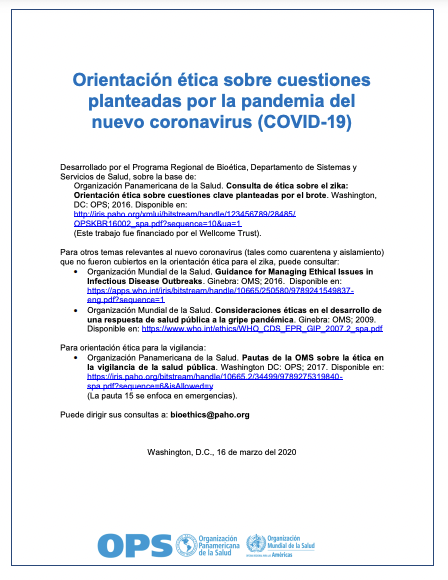 Mayor claridad y precisión. 
“Cruce de información” para que el contenido de una sección informe el de las demás secciones. ​
Ejemplos y lecciones de la región.​
Llena vacíos sobre temas en que las confusiones persisten.
Incluye recomendaciones que resultaron de un diálogo regional.
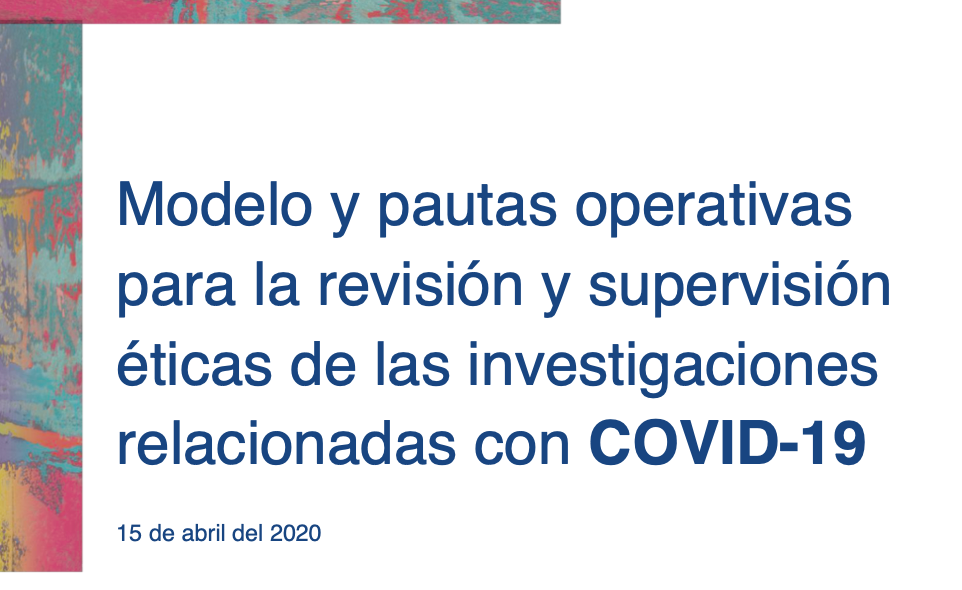 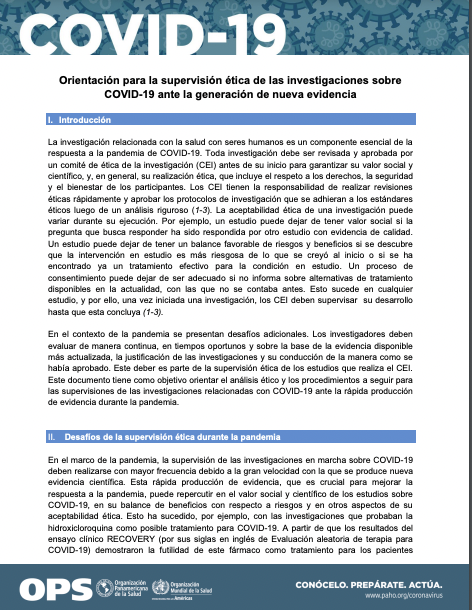 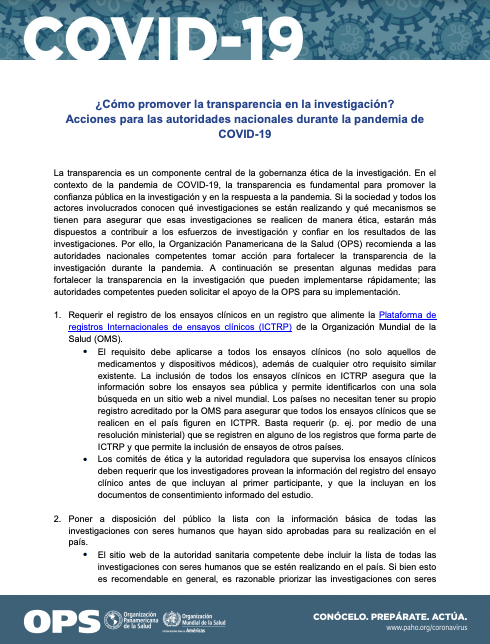 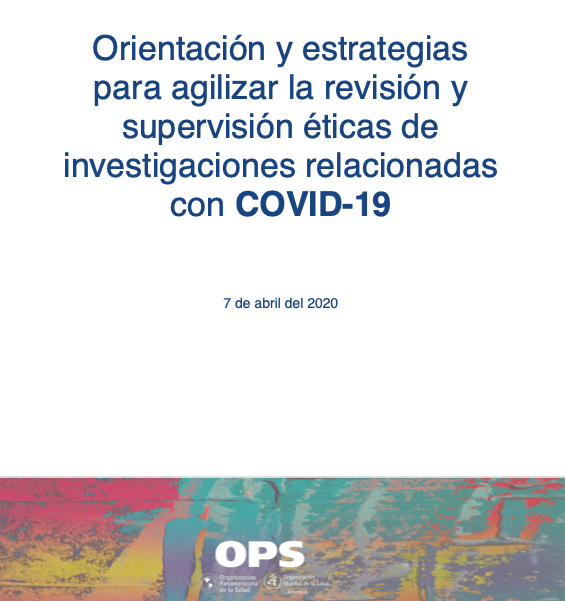 1. Lecciones del brote del zika y desafíos durante la pandemia de COVID-19
La pandemia de COVID-19 nos encontró en un lugar distinto que el brote del zika.
El aprendizaje logrado durante zika generó consensos que ya no fueron materia de discusión durante la pandemia de COVID-19: 
La investigación es parte esencial de la respuesta a una emergencia.
La investigación en emergencias debe adherirse a los estándares éticos.
Los procesos de revisión ética deben modificarse para asegurar revisiones rápidas y rigurosas.
Zika también promovió una reflexión que llevó al compromiso de los Estados Miembros de la OPS a mejorar su preparación ética para emergencias futuras.
1. Lecciones del brote del zika y desafíos durante la pandemia de COVID-19
Respuesta regional a COVID-19:​
Implementación de las orientaciones de OPS: Procesos para la revisión ética + procesos de consentimiento informado.
Realización de investigación tan pronto inició la pandemia.
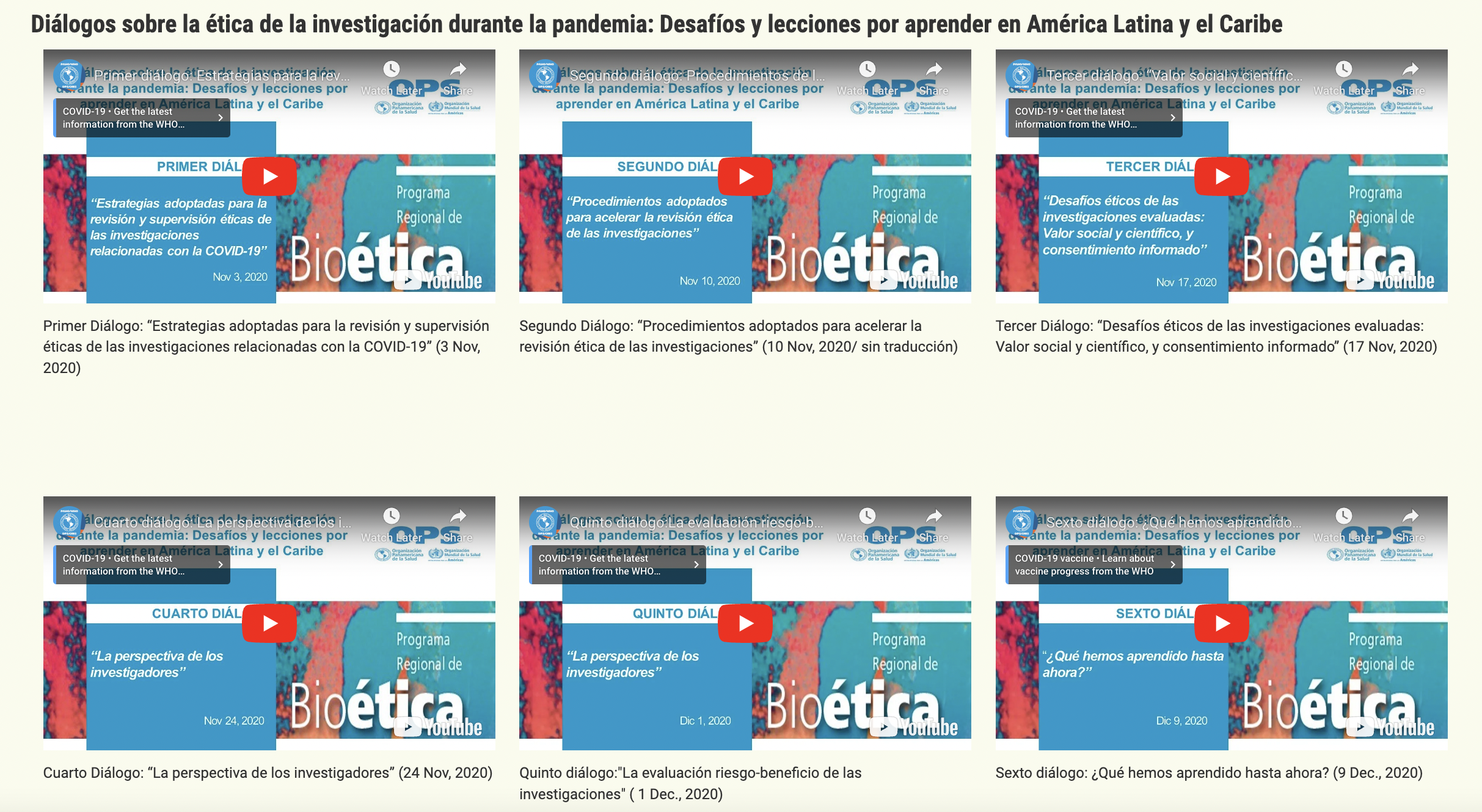 Los desafíos persisten. Pero los hemos ido evaluando colectivamente a lo largo de la pandemia: diálogos regionals.
2. ¿Cómo fortalecer la confianza en la investigación que se realiza en emergencias? Transparencia e involucramiento de la sociedad
La investigación ética supone tareas a nivel de la sociedad:
Involucramiento
Confianza
La transparencia es un componente central de la gobernanza ética de la investigación.
Argentina, Brasil, Colombia y Perú adoptaron iniciativas para fortalecer la comunicación transparente sobre la investigación durante la pandemia: las autoridades de salud requirieron el registro de los estudios de COVID-19 en sus sitios web.
Poner a disposición del público la lista de las investigaciones que se realizan en el país.
Incluir en los proyectos de investigación un plan para involucrar a la sociedad.
Compartir los resultados de las investigaciones rápidamente para guiar la toma de decisiones. 
Informar a la sociedad sobre la función de los CEI y su papel en una emergencia de salud.
Ejemplos de acciones para fortalecer la confianza en la investigación
2. ¿Cómo fortalecer la confianza en la investigación que se realiza en emergencias? Transparencia e involucramiento de la sociedad
Se proponen acciones para las autoridades, investigadores, comités de ética de la investigación (CEI) e instituciones que financian investigaciones.
3. ¿Cómo asegurar que la revisión ética y el monitoreo de la investigación que realizan los comités de ética de la investigación (CEI) sea ágiles pero rigurosos en emergencias?
Los CEI deben llevar a cabo una revisión rápida sin sacrificar el rigor de la revisión. Por eso, es necesario adaptar y buscar alternativas a los procesos ordinarios de supervisión ética.
3. ¿Cómo asegurar que la revisión ética y el monitoreo de la investigación que realizan los comités de ética de la investigación (CEI) sea ágiles pero rigurosos en emergencias?
Abordaje de dos pasos:
Definir la estrategia para organizar la supervisión ética de las investigaciones que mejor se adecúe al contexto, para evitar muchos procesos repetitivos de revisión por parte de varios CEI.
3. ¿Cómo asegurar que la revisión ética y el monitoreo de la investigación que realizan los comités de ética de la investigación (CEI) sea ágiles pero rigurosos en emergencias?
Establecer procedimientos operativos estandarizados (POE) rápidos y flexibles que aseguren una revisión ética acelerada y rigurosa de las investigaciones, y un monitoreo ágil y apropiado de los estudios en curso.
Presentación electrónica de la documentación
Flexibilización de los requisitos de presentación
Mecanismos de comunicación y coordinación
Reuniones virtuales
Plazos cortos
Quórum reducido
Toma de decisiones diferidas
Registro y archivo digital
Temas importantes en los POE
Modelo de POE en el anexo 1
4. ¿Cómo asegurar que las investigaciones continuén siendo éticamente aceptables ante la generación de nueva evidencia?
La rapidez de la producción de la evidencia en las emergencias puede repercutir en la aceptabilidad ética de los estudios en marcha. 
Investigadores y CEI deben asegurar que las investigaciones continúen siendo éticamente aceptables a la luz de la evidencia disponible más actualizada.
4. ¿Cómo asegurar que las investigaciones continuén siendo éticamente aceptables ante la generación de nueva evidencia?
Orientación para el monitoreo:​
Operativa: Procedimientos para el CEI e investigador​
Continuar, modificar, suspender o cancelar​ la investigación en curso.
 Sustantiva: Preguntas para guiar el análisis ético.​
Valor social, validez científica, selección justa de participantes, …. 
Preguntas adicionales para el monitoreo de los ensayos clínicos controlados con placebo que se encuentran en curso, luego de autorizado el uso de emergencia de intervenciones.
5. ¿Cómo asegurar, en las emergencias de salud, el uso ético de intervenciones no probadas y fuera de una investigación?
En emergencias, en situaciones excepcionales, puede ser éticamente aceptable usar intervenciones no probadas y ofrecidas fuera del ámbito de una investigación. Para estos casos, hay un marco ético específico: Uso de emergencia monitoreado de intervenciones no registradas y experimentales (MEURI, por su sigla en inglés). 
Desafío ético más prominente en la Región durante la pandemia: Uso de intervenciones no probadas fuera de investigaciones sin adherencia a este marco ético.
5. ¿Cómo asegurar, en las emergencias de salud, el uso ético de intervenciones no probadas y fuera de una investigación?
El marco MEURI fue concebido por la OMS durante el brote del ébola del 2014. 
Al inicio de la pandemia de COVID-19, la OPS publicó una revisión del marco MEURI que organiza las consideraciones éticas en cuatro criterios centrales para la aceptabilidad ética del uso de emergencia de las intervenciones no probadas y fuera de una investigación, y da recomendaciones para su implementación.
En el 2022, la OMS publicó una orientación general para el tema que adopta esos cuatro criterios éticos y recomendaciones de la OPS.
5. ¿Cómo asegurar, en las emergencias de salud, el uso ético de intervenciones no probadas y fuera de una investigación?
Recomendaciones generales y operativas para facilitar la adherencia a estos cuatro criterios éticos.​
6. ¿Cómo asegurar que las muestras y los datos se compartan éticamente para las investigaciones futuras?
Confusión: Compartir resultados de investigación vs. compartir insumos para investigaciones futuras.​
No ha sido un desafío durante COVID-19 porque todos los países contaban con muestras, pero es un tema para emergencias futuras.​
Recolección​
Procesos de consentimiento amplio, criterios para una dispensa del consentimiento, condiciones para que una persona no sea incluida (“opt out”): pautas del CIOMS.​
Almacenar, transferir y usar​
Compartir de manera justa.
7. Recomendaciones finales
Estas recomendaciones son nuestra agenda regional pendiente.
7. Recomendaciones finales
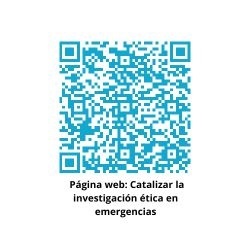 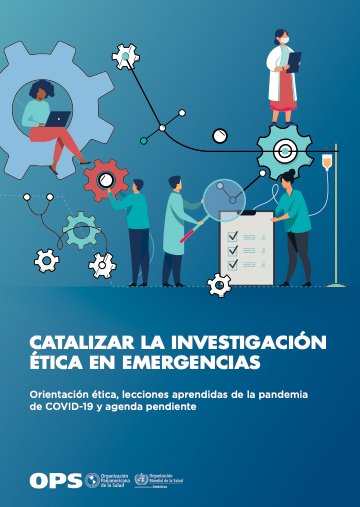 Programa Regional de Bioética:
www.paho.org/es/bioetica